Souflé: 
A Three Dimensional Framework  for Analysis of Social Positioning 
in Dyadic and Group Discussions
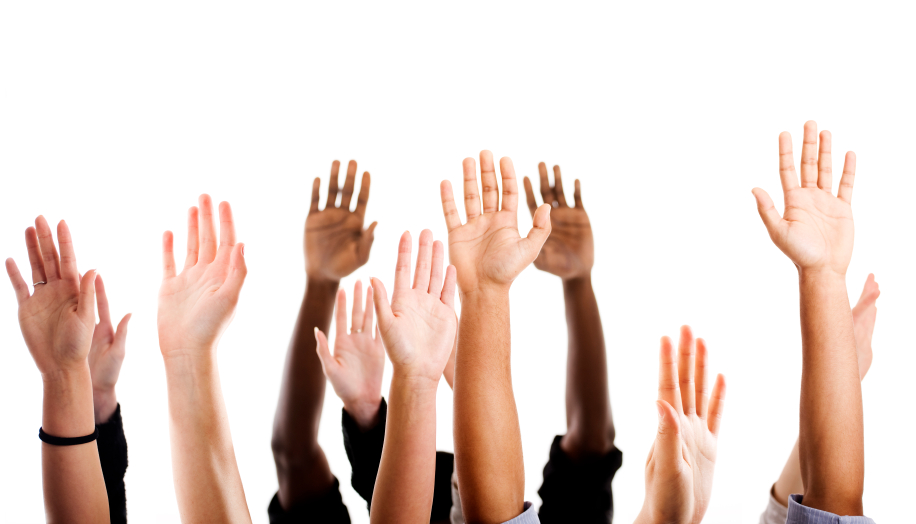 Carolyn Penstein Rosé
Language Technologies Institute
Human-Computer Interaction Institute
School of Computer Science





With funding from the National Science Foundation and the Office of Naval Research
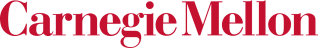 1
Outline
Introducing the Problem of Supporting Productive Discussion for Learning

 Discussion of Souflé
 Transactivity
 Engagement
 Authoritativeness
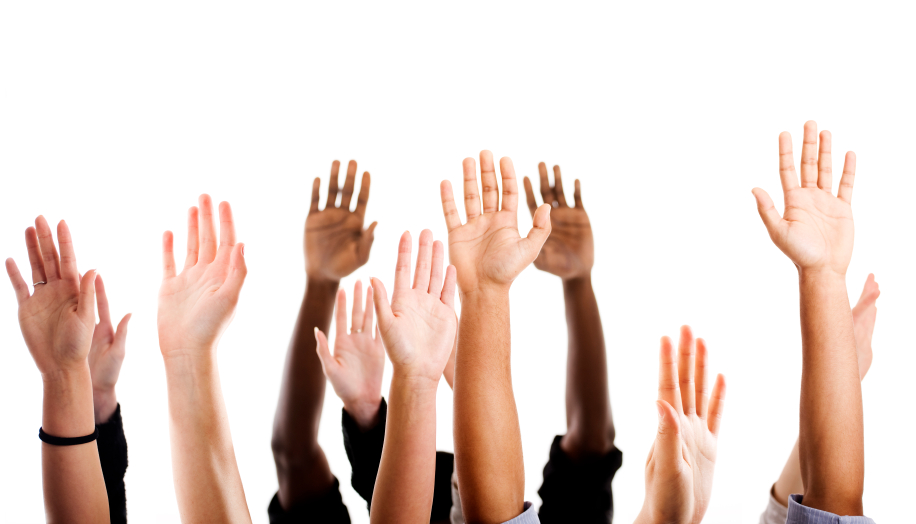 2
Second-Year Thermodynamics
End of Fall Semester: Students learn about Rankine Cycles
1 Week of lectures
Homework assignment on analysis of Rankine Cycles
Tutorial on using CyclePad software package  (Developed at Northwestern University (Forbes et. al. 1999) 
Allows students to construct and analyze a variety of Thermodynamic Cycles)
Instructed on Effects of Changing System Variables (Temperature, Pressure) on System Output (Power, Waste Heat)
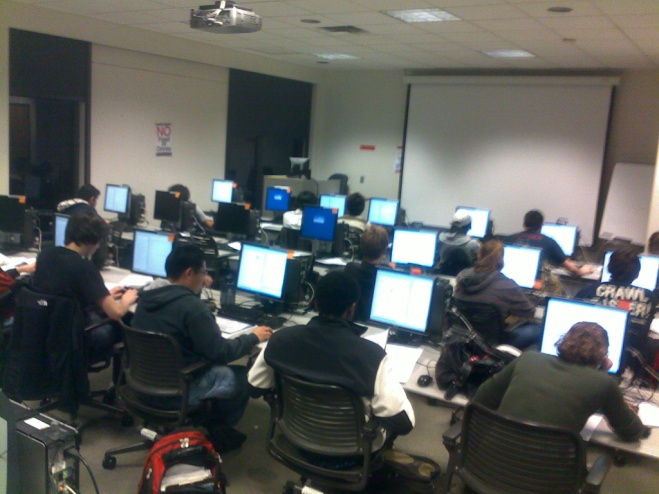 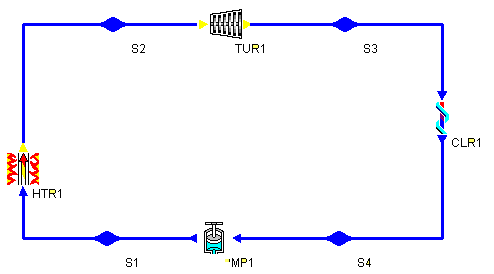 Collaborative Task
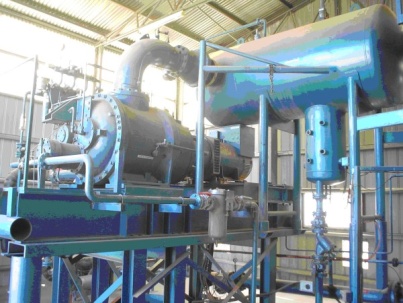 Learning Goal: Encourage students to reflect on interactions between cycle parameters
Design Goal: Design a power plant based on the Rankine Cycle paradigm
Competing Student Goals:
Power: Design a power plant that achieves maximum power output
Motivated by economic concerns
Green: Design a power plant that has the minimum impact on the environment
Motivated by environmental concerns
Each pair turns in exactly one design
Increasing heat increases power but also waste heat
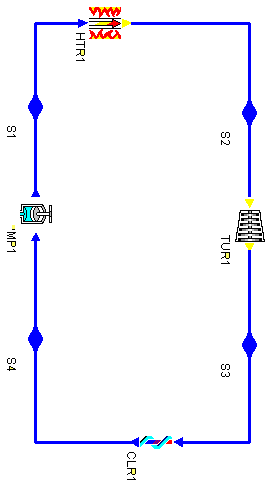 Increasing pressure increases efficiency
Reduction in Steam Quality
Power
Waste Heat
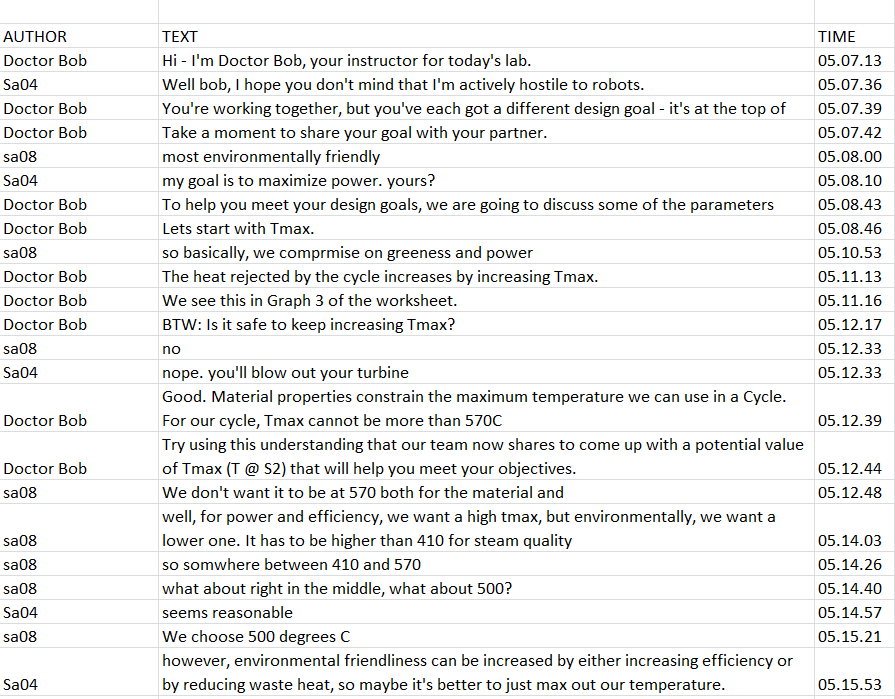 5
Souflé Framework(Howley et al., in press)
Souflé Framework(Howley et al., in press)
Person
Person
3 Dimensions:
Transactivity
Engagement
Authoritativeness
6
Souflé Framework(Howley et al., in press)
Transactive 
Knowledge Integration
Person
Person
7
i
Definition of Transactivity
building on an idea expressed earlier in a conversation 
using a reasoning statement
well, for power and efficiency, we want a high tmax, but environmentally, we want a lower one.
We don't want tmax to be at 570 both for the material and [the Environment]
8
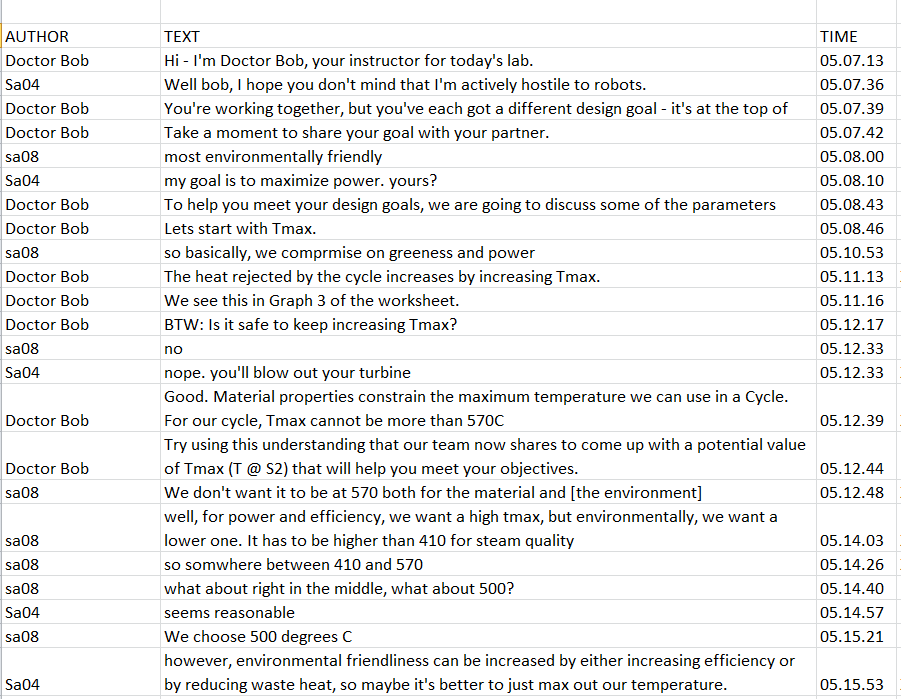 9
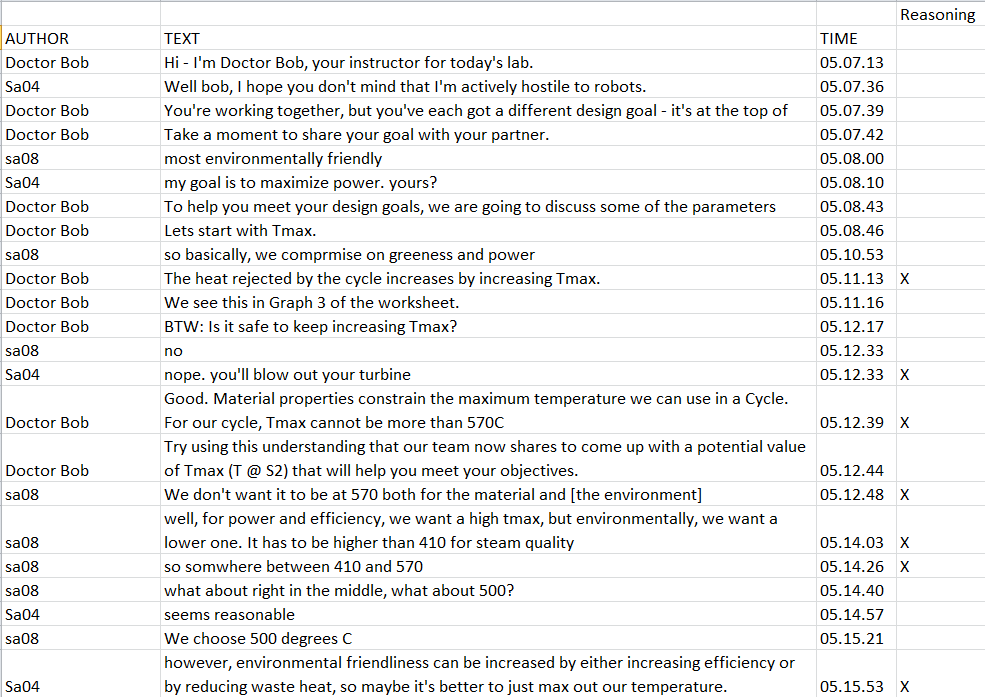 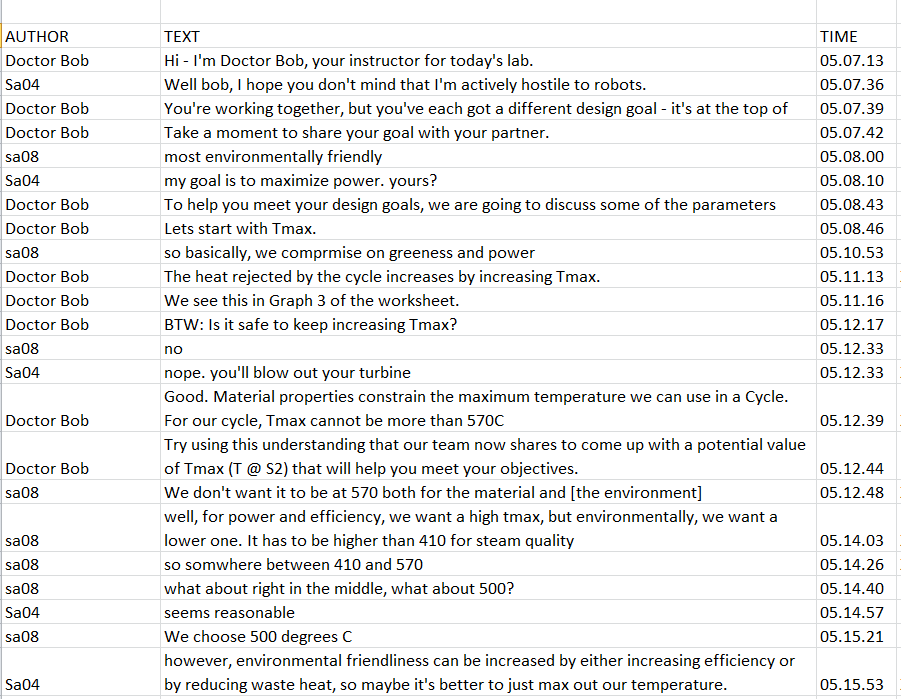 10
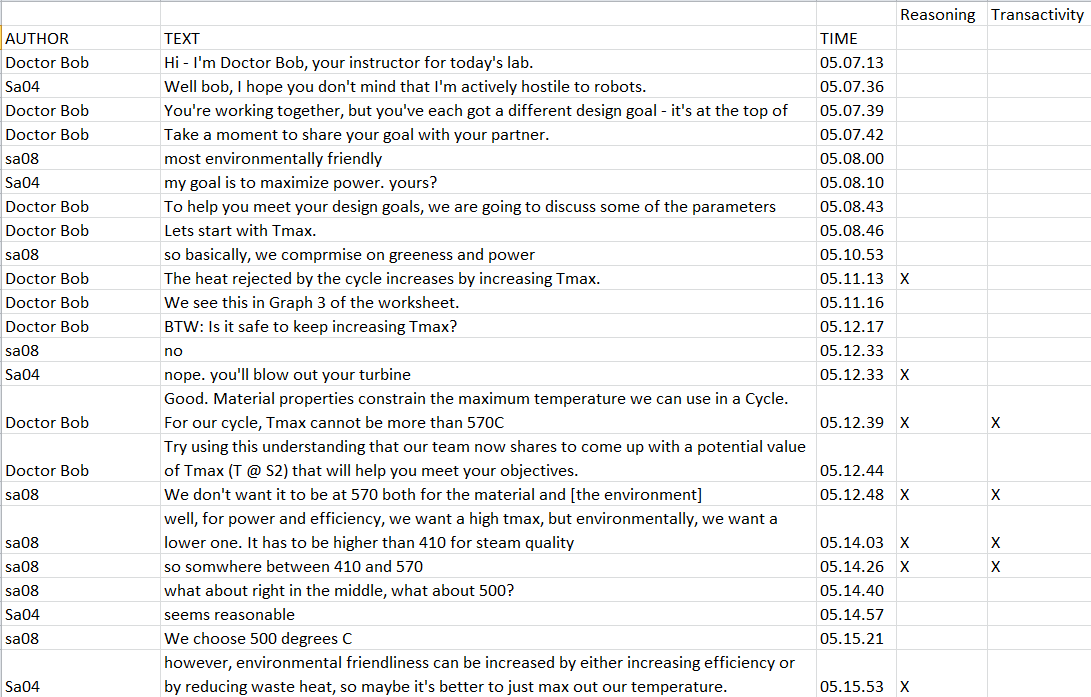 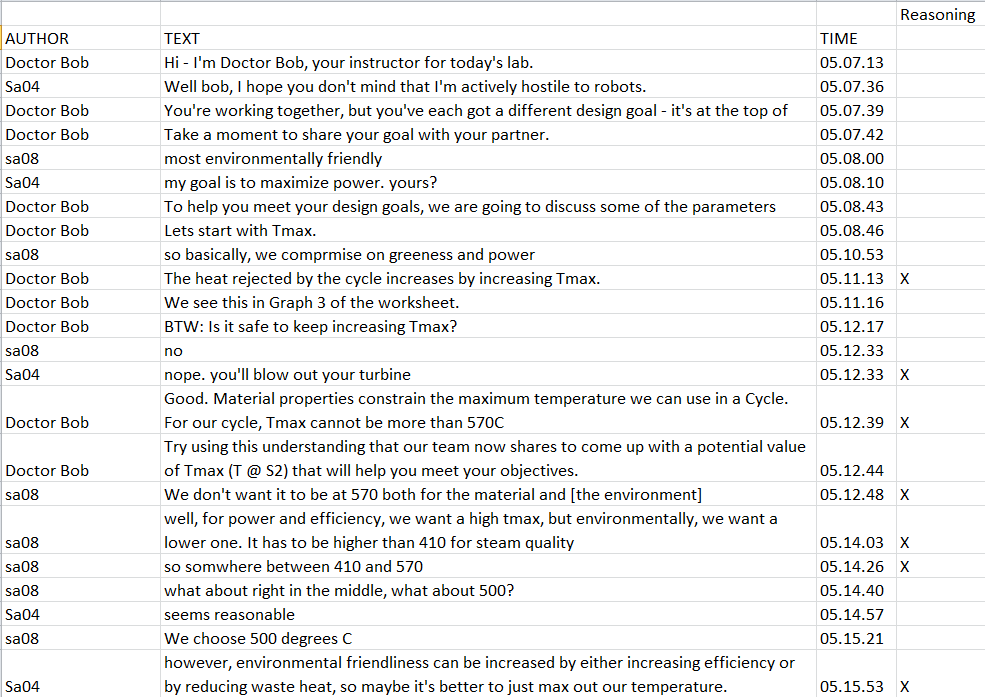 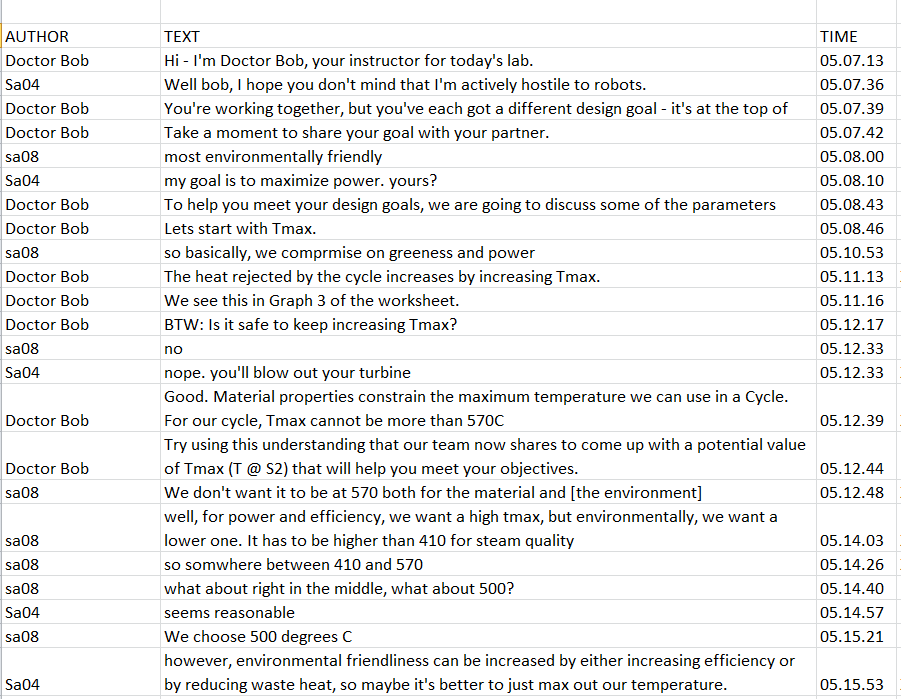 11
Transactivity (Berkowitz & Gibbs, 1983)
Findings
Moderating effect on learning (Joshi & Rosé, 2007; Russell, 2005; Kruger & Tomasello, 1986; Teasley, 1995)
Moderating effect on knowledge sharing in working groups (Gweon et al., 2011)
Computational Work
Can be automatically detected in: 
Threaded group discussions (Kappa .69) (Rosé et al., 2008)
Transcribed classroom discussions (Kappa .69) (Ai et al., 2010)
Speech from dyadic discussions (R = .37) (Gweon et al., 2012)
Predictable from a measure of speech style accommodation computed by an unsupervised Dynamic Bayesian Network (Jain et al., 2012)
Souflé Framework(Howley et al., in press)
Transactive 
Knowledge Integration
Person
Person
Engagement
Engagement
13
Engagement(Martin & White, 2005, p117)
System of Engagement
Showing openness to the existence of other perspectives
Less final / Invites more discussion

Example:
[M] Nuclear is a good choice
[HE] I consider nuclear to be a good choice
[HC] There’s no denying that nuclear is a superior choice
[NA] Is nuclear a good choice?
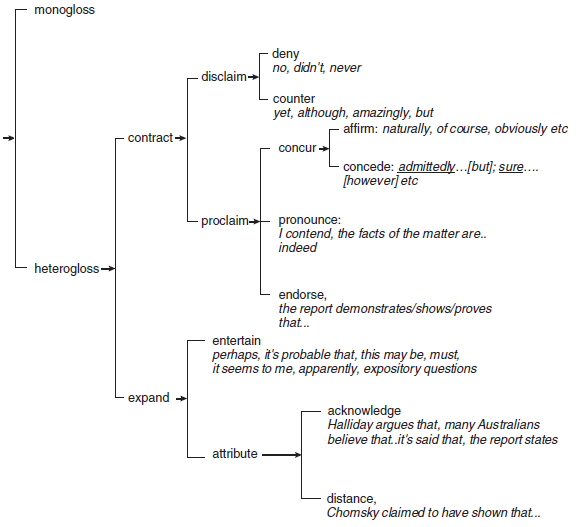 14
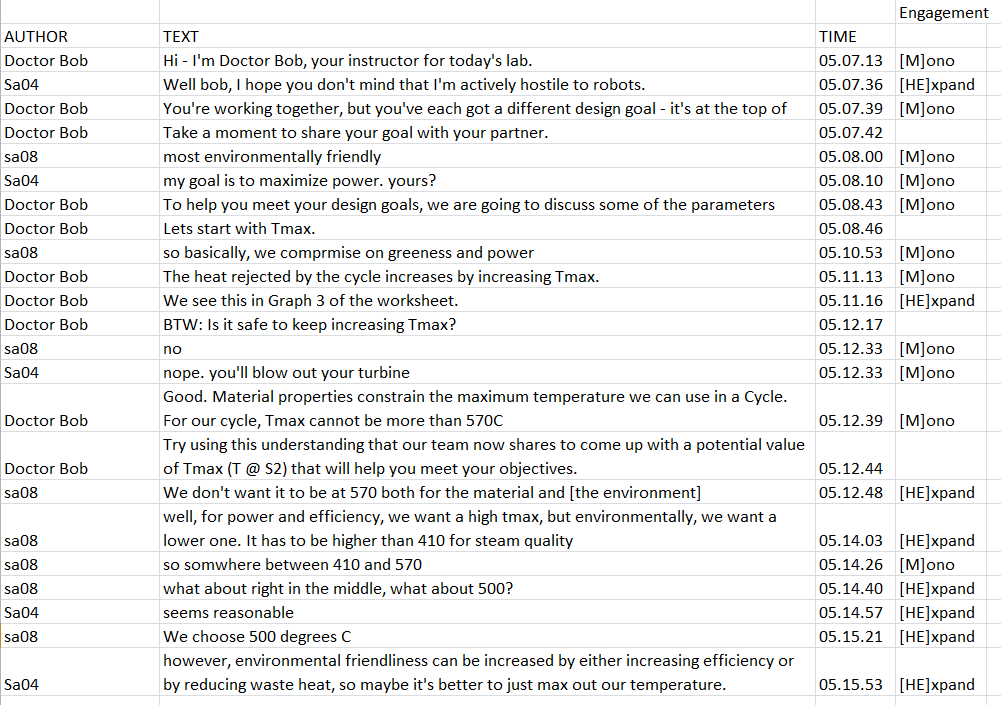 15
Engagement (Martin & White, 2005)
Findings
Correlational analysis: Strong correlation between displayed openness of group members and articulation of reasoning (R = .72) (Dyke et al., in press)
Intervention study: Causal effect on propensity to articulate ideas in group chats (effect size .6 standard deviations) (Kumar et al., 2011)
Mediating effect of idea contribution on learning in scientific inquiry (Wang et al., 2011)
Souflé Framework(Howley et al., in press)
Authority
Transactive 
Knowledge Integration
Person
Person
Engagement
Engagement
Authority
17
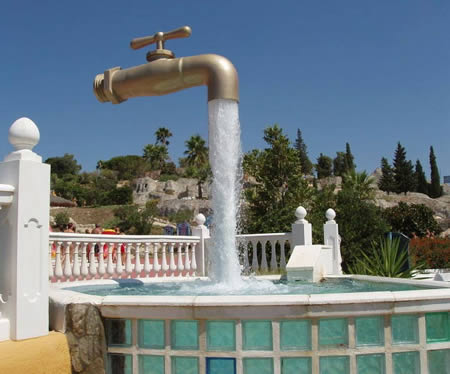 Water pipe analogy:
     Water = Knowledge or Action
     Source = Authoritative speaker
     Sink = Non-authoritative Speaker


Authoritativeness Ratio = Source Actions
                                                    Actions
Analysis of Authoritativess
18
[Speaker Notes: Remove last two slides?]
The Negotiation Framework(Martin & Rose, 2003)
K2

requesting knowledge, information, opinions, or facts
Type of Content?
Knowledge               Action
Source or Sink?
Primary             Secondary
A2

Instructing, suggesting, or requesting non-verbal action
K1

giving knowledge, information, opinions, or facts
A1

Narrating or performing your own non-verbal action
Additionally…
ch (direct challenge to previous utterance)
o (all other moves, backchannels, etc.)
19
The Negotiation Framework(Martin & Rose, 2003)
K2

requesting knowledge, information, opinions, or facts
Type of Content?
Knowledge               Action
Source or Sink?
Primary             Secondary
A2

Instructing, suggesting, or requesting non-verbal action
K1

giving knowledge, information, opinions, or facts
A1

Narrating or performing your own non-verbal action
20
The Negotiation Framework(Martin & Rose, 2003)
K2

requesting knowledge, information, opinions, or facts
Type of Content?
Knowledge               Action
Source or Sink?
Primary             Secondary
A2

Instructing, suggesting, or requesting non-verbal action
K1

giving knowledge, information, opinions, or facts
A1

Narrating or performing your own non-verbal action
21
The Negotiation Framework(Martin & Rose, 2003)
K2

requesting knowledge, information, opinions, or facts
Type of Content?
Knowledge               Action
Source or Sink?
Primary             Secondary
A2

Instructing, suggesting, or requesting non-verbal action
K1

giving knowledge, information, opinions, or facts
A1

Narrating or performing your own non-verbal action
The Negotiation Framework(Martin & Rose, 2003)
K2

requesting knowledge, information, opinions, or facts
Type of Content?
Knowledge               Action
Source or Sink?
Primary             Secondary
A2

Instructing, suggesting, or requesting non-verbal action
K1

giving knowledge, information, opinions, or facts
A1

Narrating or performing your own non-verbal action
Additionally…
ch (direct challenge to previous utterance)
o (all other moves, backchannels, etc.)
23
The Negotiation Framework(Martin & Rose, 2003)
K2

requesting knowledge, information, opinions, or facts
Type of Content?
Knowledge               Action
Source or Sink?
Primary             Secondary
A2

Instructing, suggesting, or requesting non-verbal action
K1

giving knowledge, information, opinions, or facts
A1

Narrating or performing your own non-verbal action
Authoritativeness:
K1 + A2
Additionally…
ch (direct challenge to previous utterance)
o (all other moves, backchannels, etc.)
K1 + K2 + A1 + A2
24
K2?
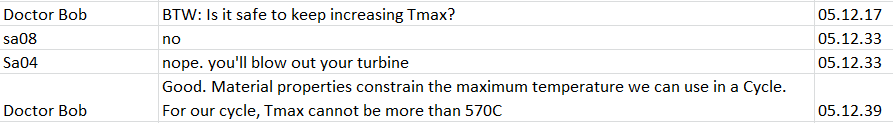 25
Set up!
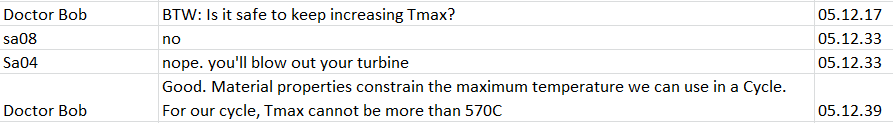 K2
K1
26
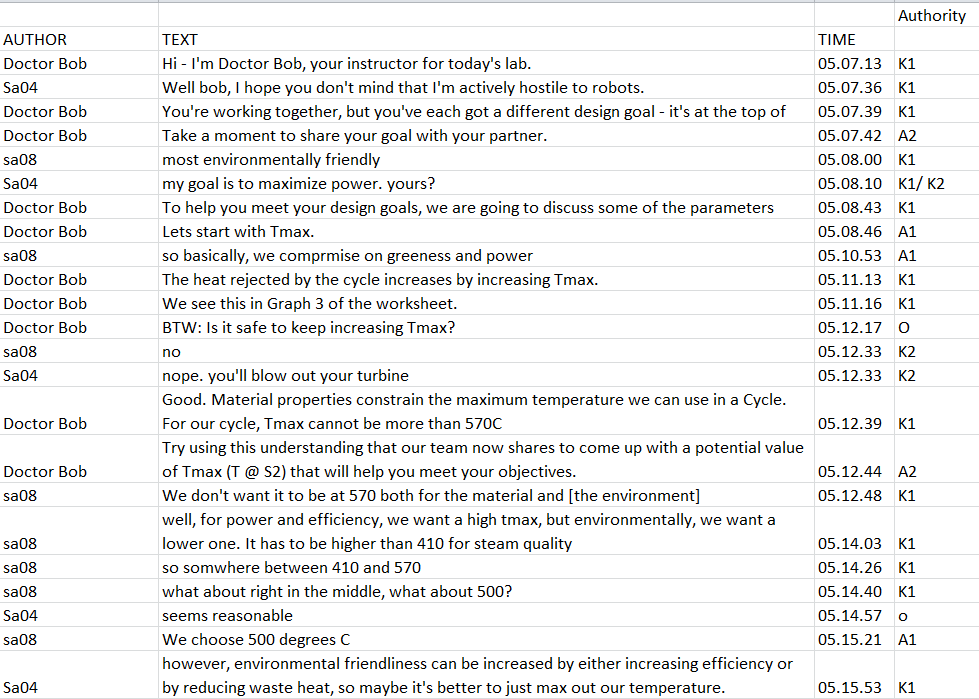 27
Authoritativeness (Martin & Rose, 2003)
Findings
Authoritativeness measures display how students respond to aggressive behavior in groups (Howley et al., in press)
Authoritativeness predicts learning (R = .64) and self-efficacy (R = .35) (Howley et al., 2011)
Authoritativeness predicts trust in doctor-patient interactions (R values between .25 and .35) (Mayfield et al., under review)
Computational Work
Detectable in collaborative learning chat logs (R = .86)
Detectable in transcribed dyadic discussions in a knowledge sharing task (R = .95) (Mayfield & Rosé, 2011)
Detectable in transcribed doctor-patient interactions (R = .96) (Mayfield et al., under review)
Thank You!Questions?
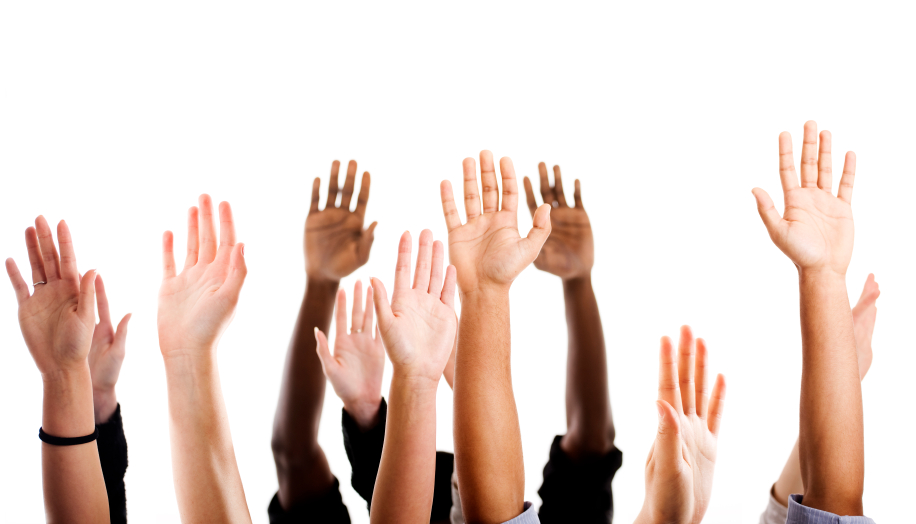 29